Jazykova skola Palisady, Bratislava
Job shadowing learning blog
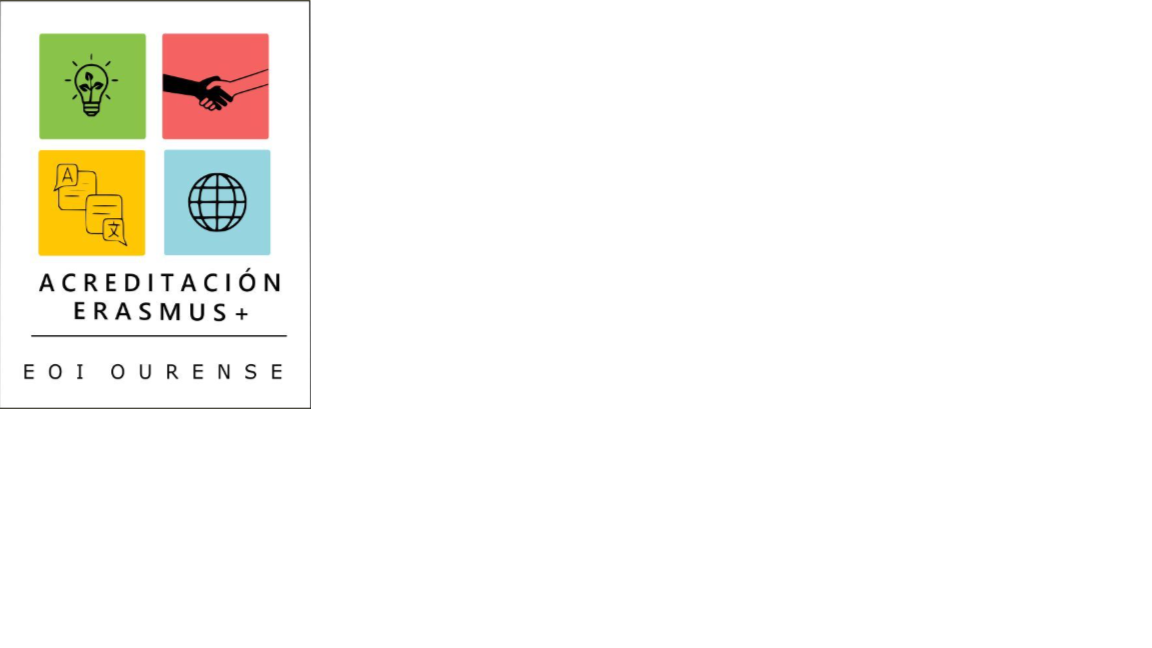 ERASMUS+ Participant Report Form – KA1 –
Learning Mobility of Individuals
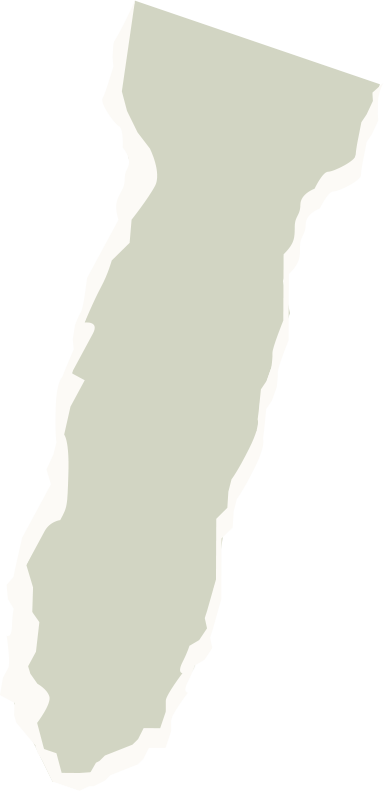 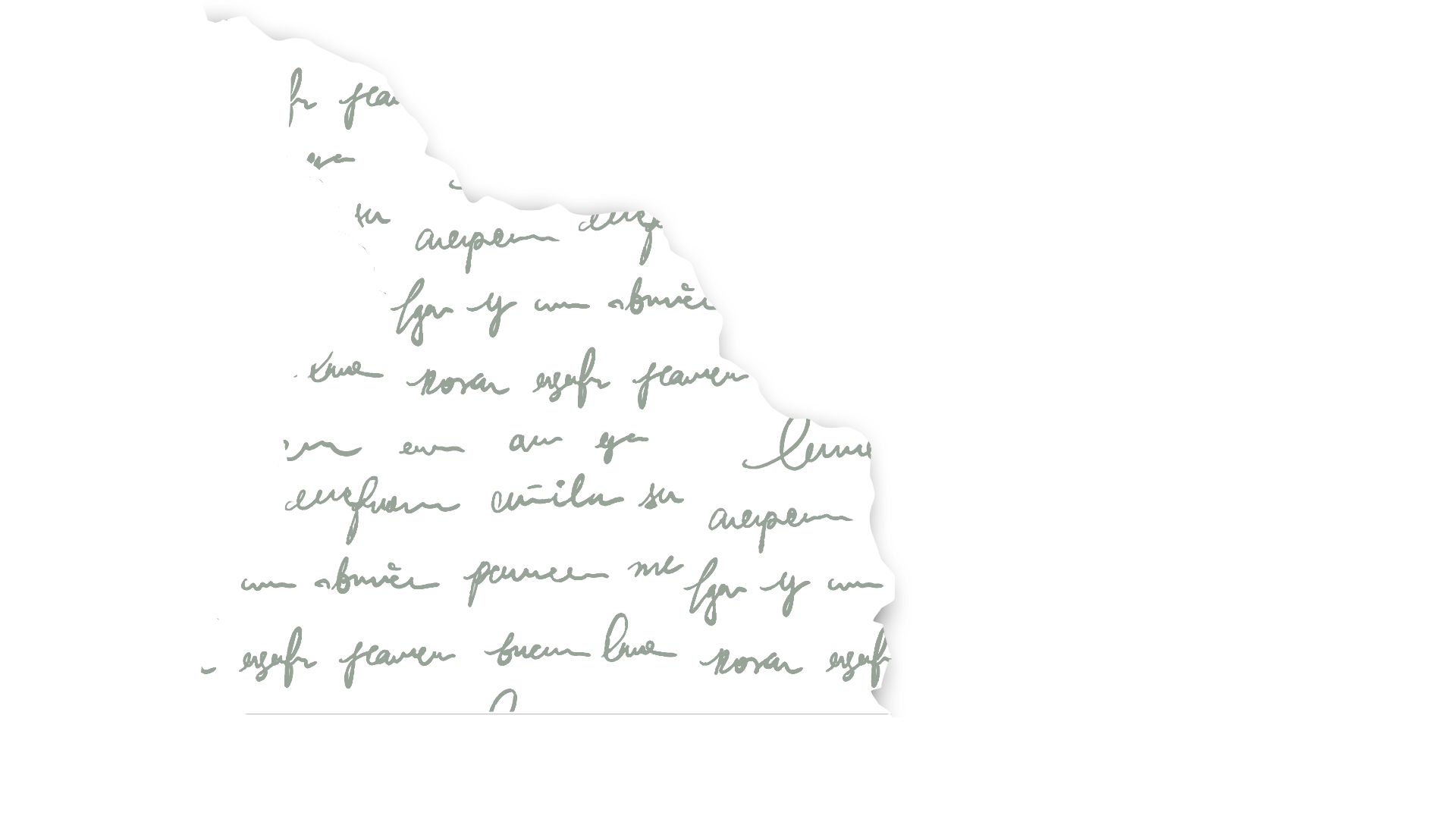 Table of contents
Our week of job shadowing at Jazykova Skola Palisady
The city
01
02
The school
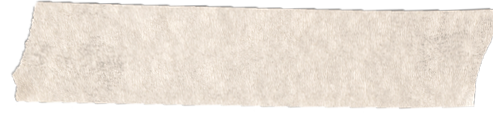 03
The job shadowing
04
The takeaways
01
The city
Where is Bratislava?
Bratislava is the capital and largest city of the Slovak Republic and the fourth largest of all cities on the river Danube. Officially, the population of the city is about 475,000; however, some sources estimate daily number of people moving around the city based on mobile phone SIM cards is more than 570,000. Bratislava is in southwestern Slovakia at the foot of the Little Carpathians, occupying both banks of the Danube and the left bank of the River Morava. Bordering Austria and Hungary, it is the only national capital to border two sovereign states.
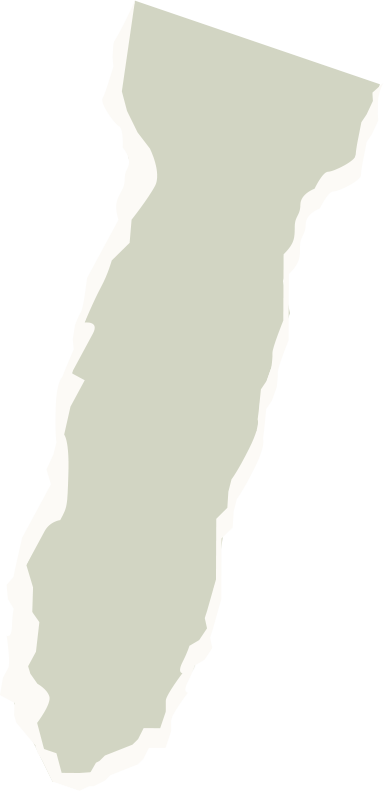 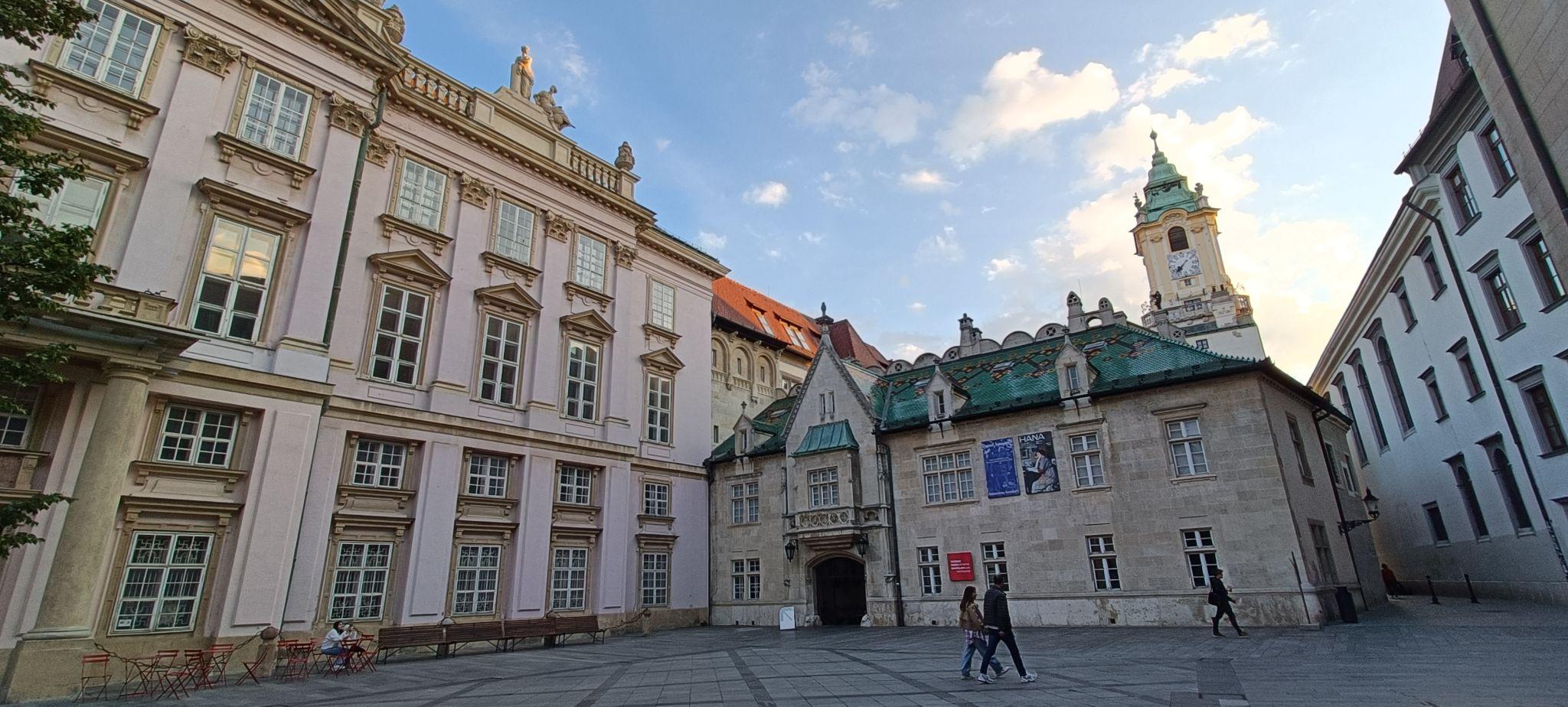 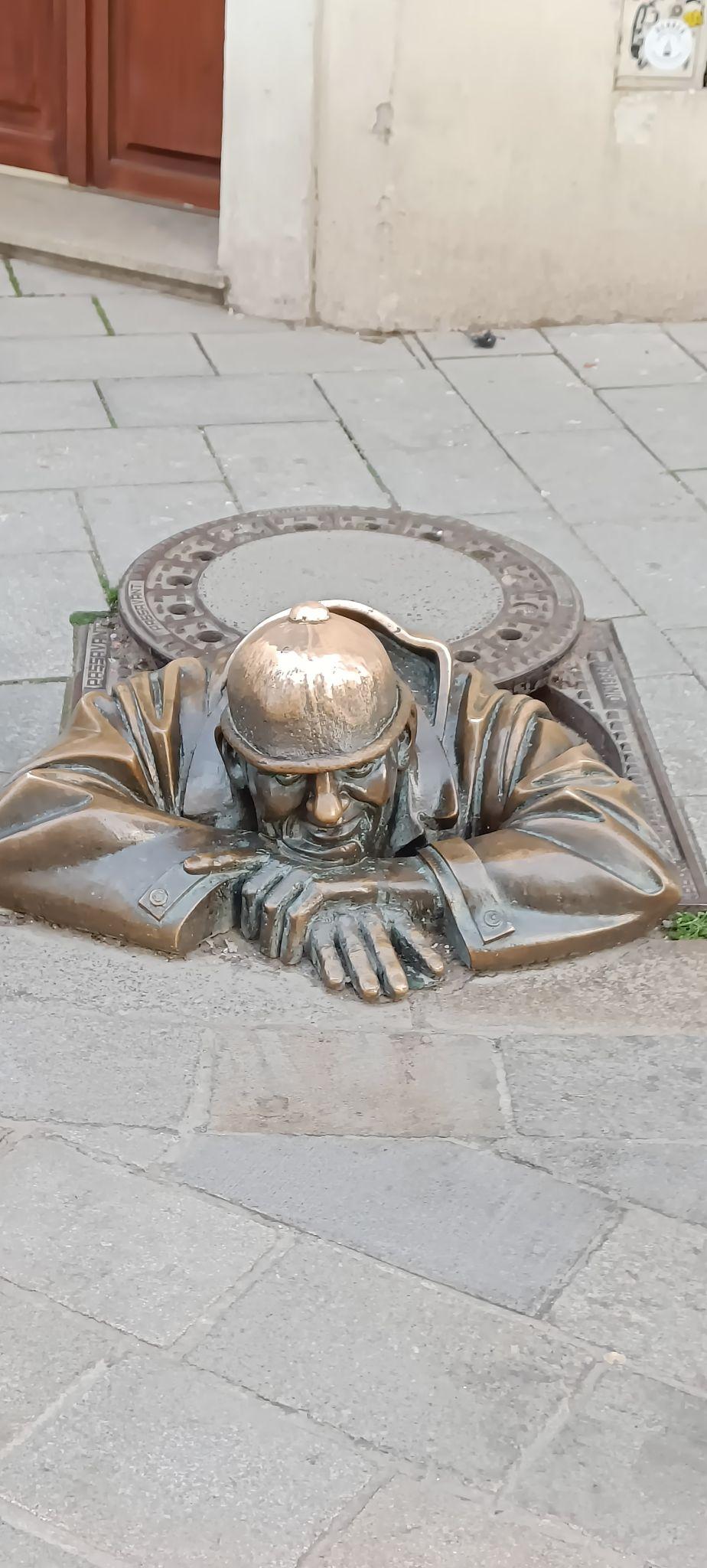 Bratislava
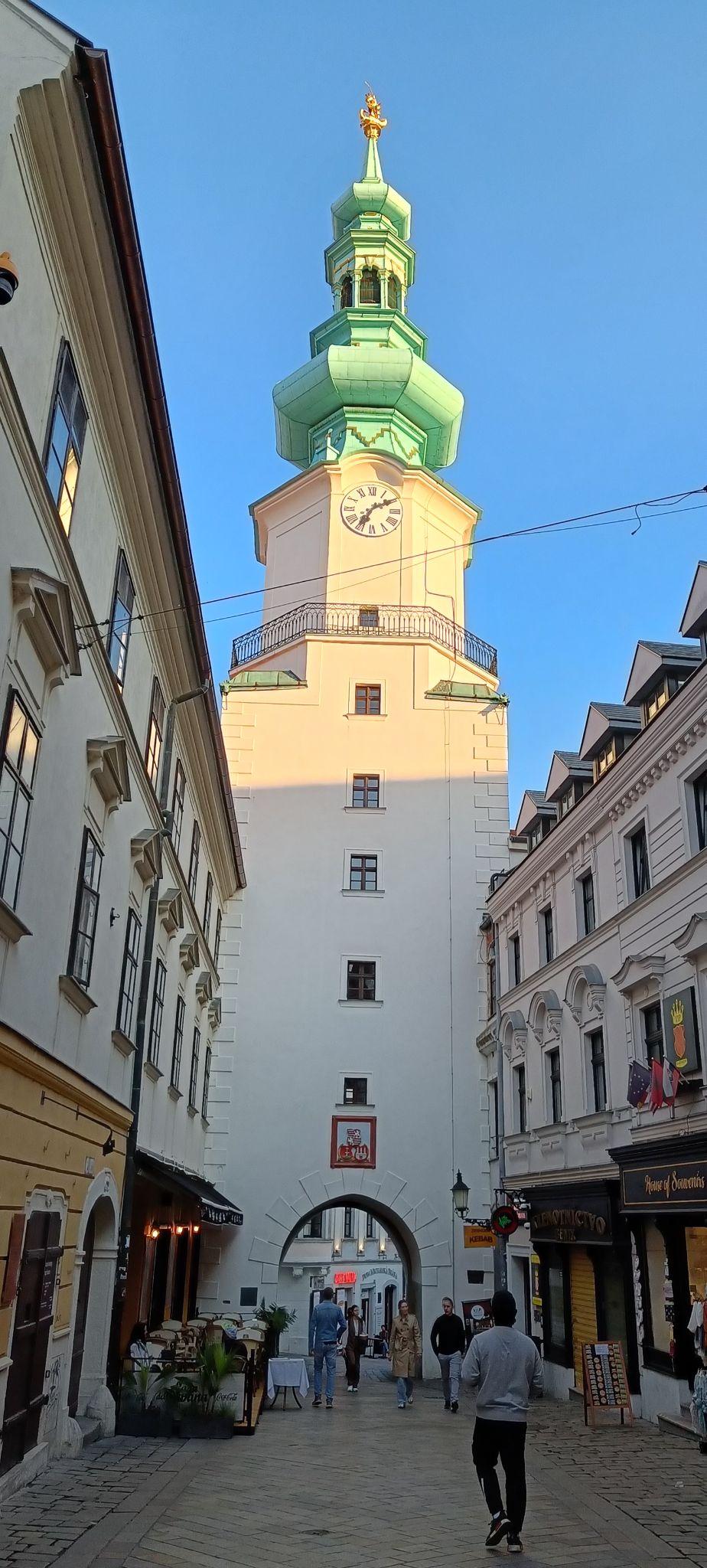 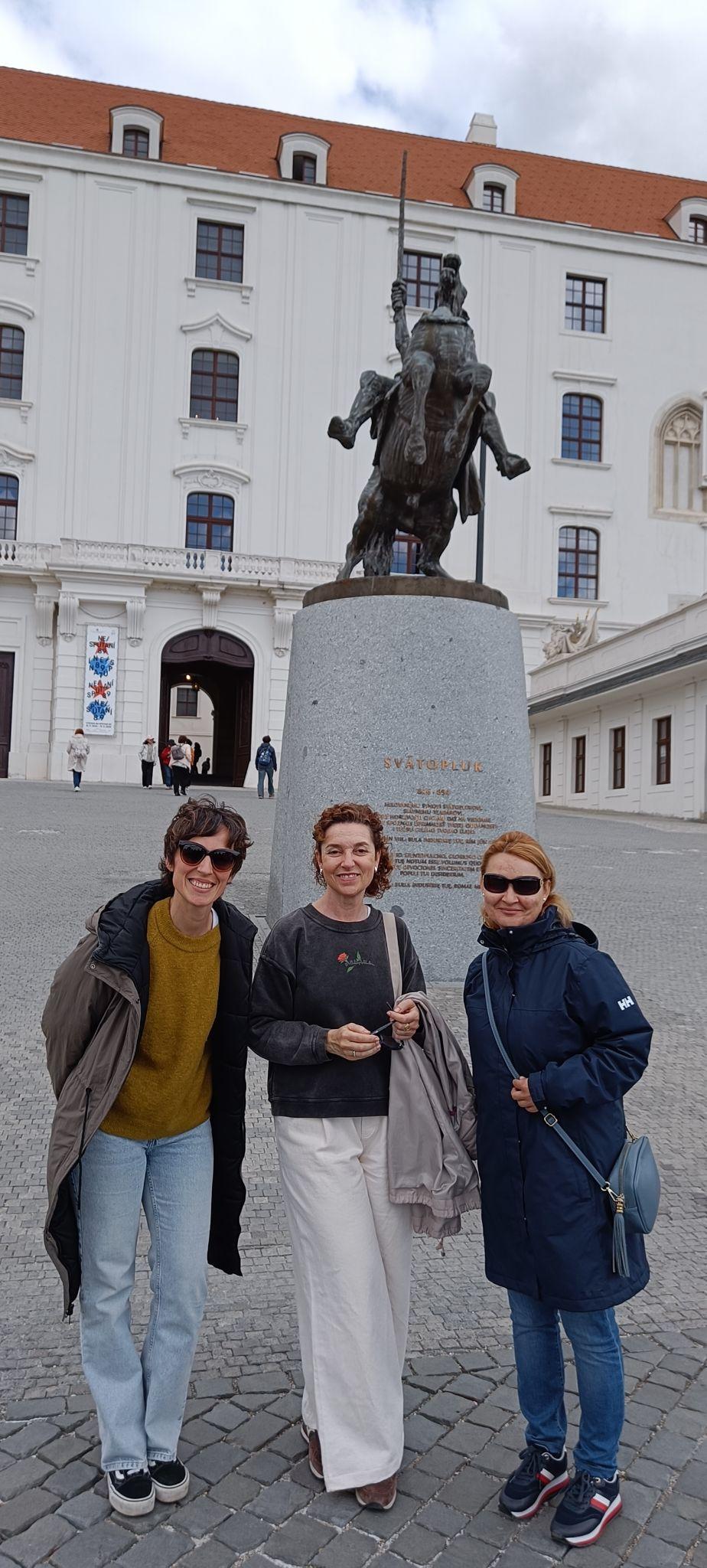 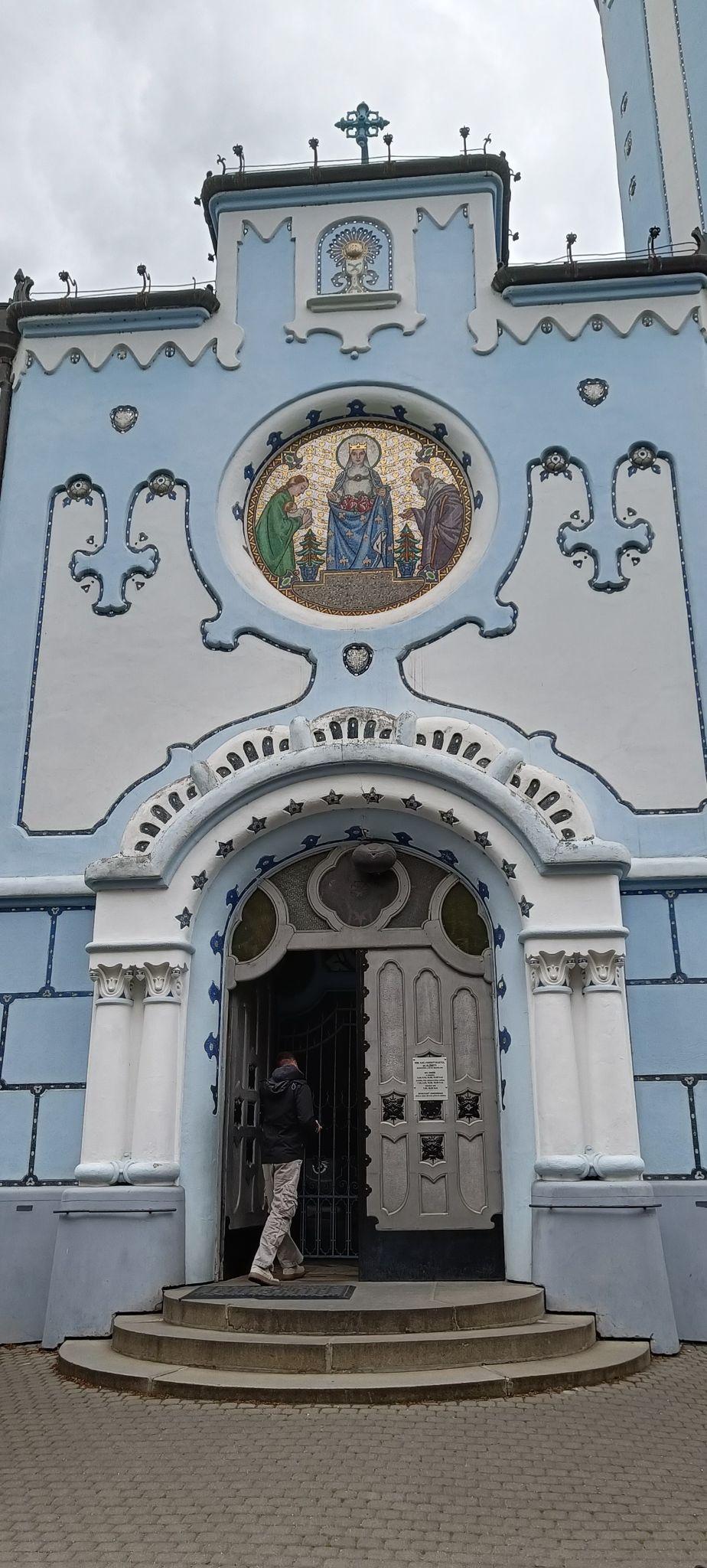 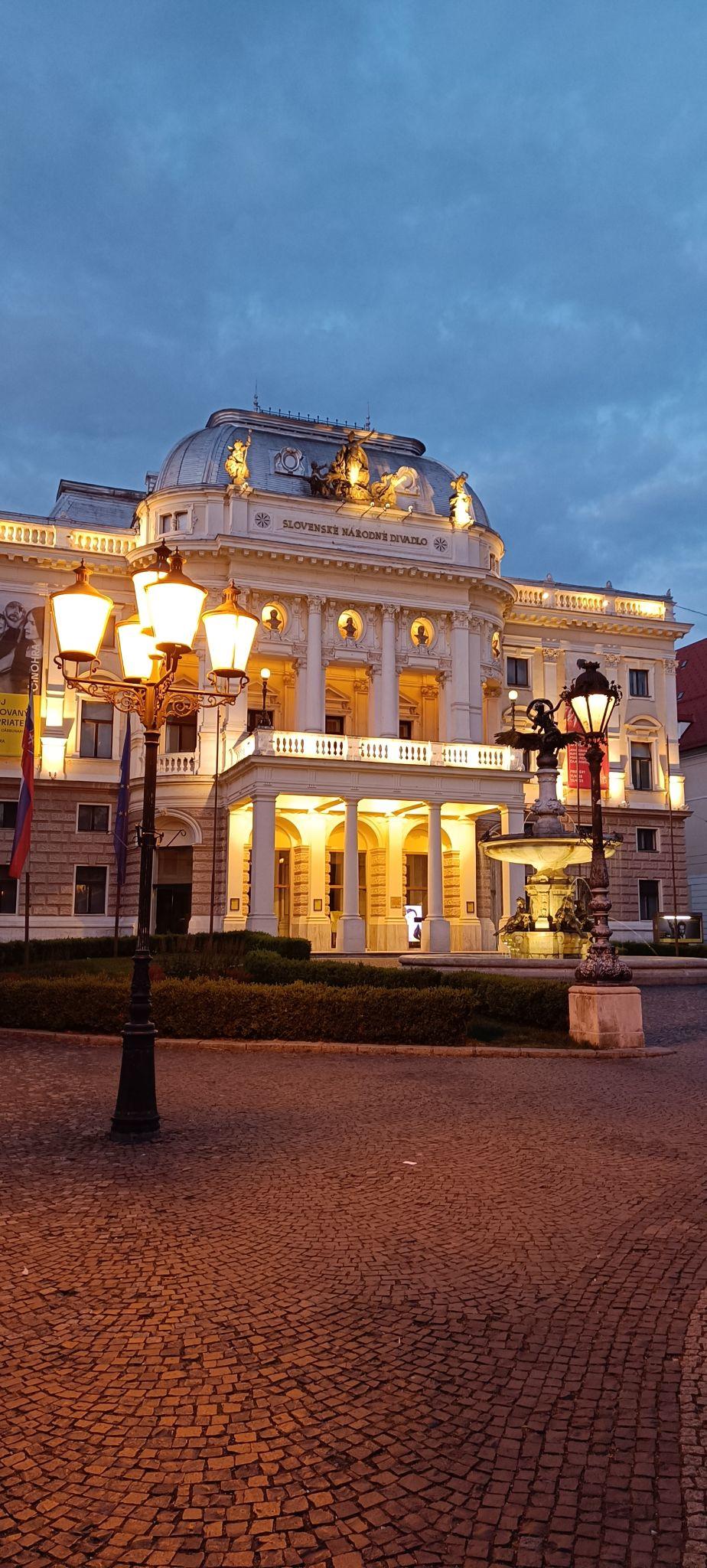 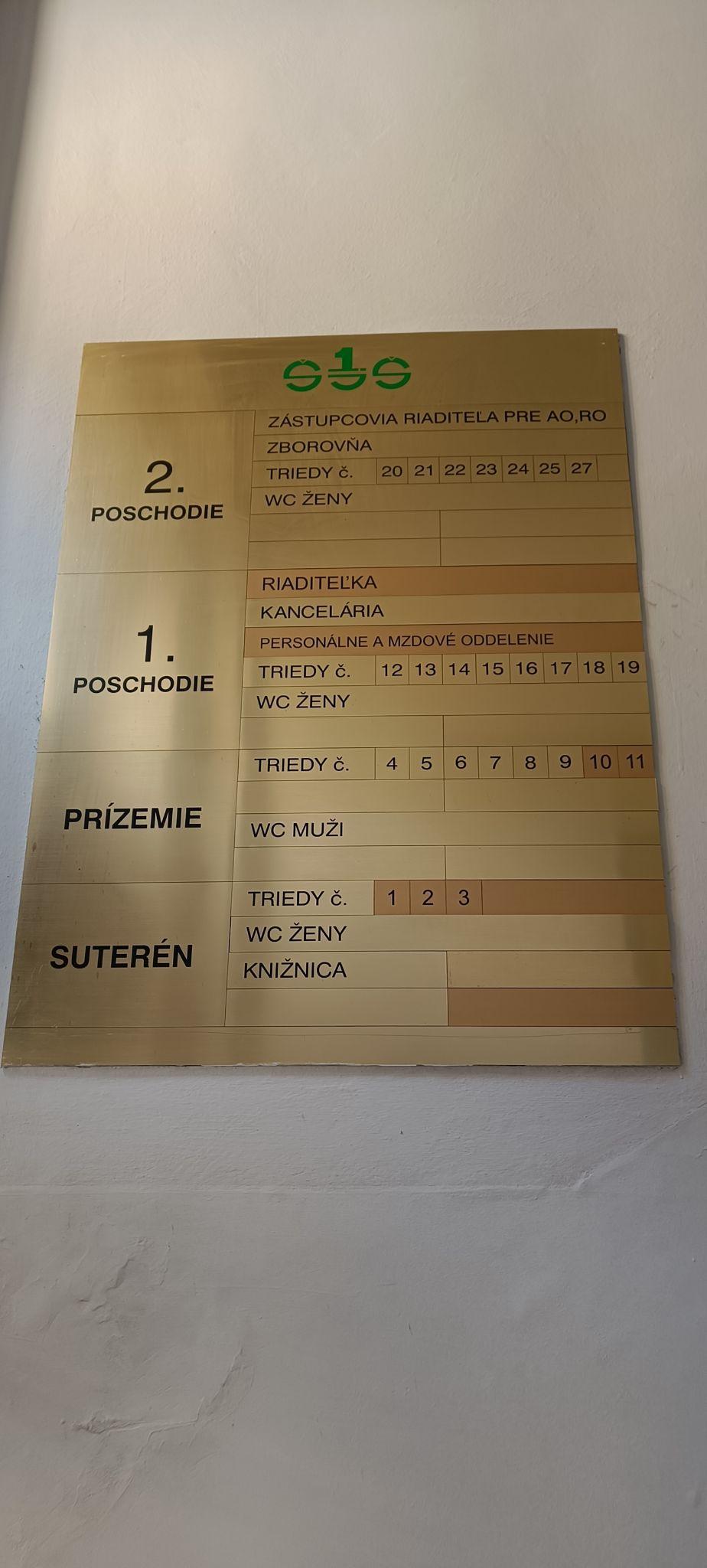 02
The school
70 years of language teaching history
About the school
The state language exam certificate issued by the school is accepted at universities in both the Slovak and Czech Republics. It serves as proof of knowledge of a foreign language at the proclaimed level of the Common European Framework of Reference for Languages ​​in state and public administration - as well as in the private sector. Taking into account the type of state language exam /basic, general, professional, special/ and the valid school legislation, it allows students to practice the teaching profession in the teaching of a given foreign language and is a relevant document when obtaining a trade license for services in the field of foreign languages.
Jazykova skola (see link) has been teaching languages since the 1950s. It is a public school of languages for adult education, which can certify the CEFR levels with official exams. 

The language offer may vary slightly from year to year, as it is adapted to the specific interests of the students. They offer a total of 14 languages: English, German, French, Spanish, Italian, Arabic, Russian, Slovak, Japanese, Hebrew, Chinese, Swedish, Korean and Greek.
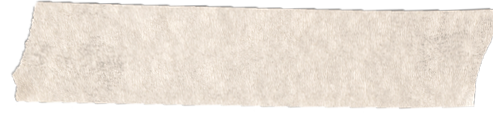 Course offer
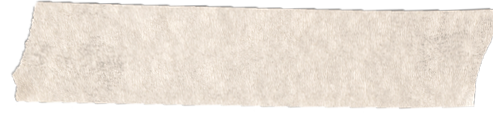 Conversational language courses
Courses for seniors
Preparation for school-leaving exam
Preparatory courses for international certificates
Preparatory courses for state language exams
Refresher courses
Thematically oriented courses: i.e.: legal or economic language
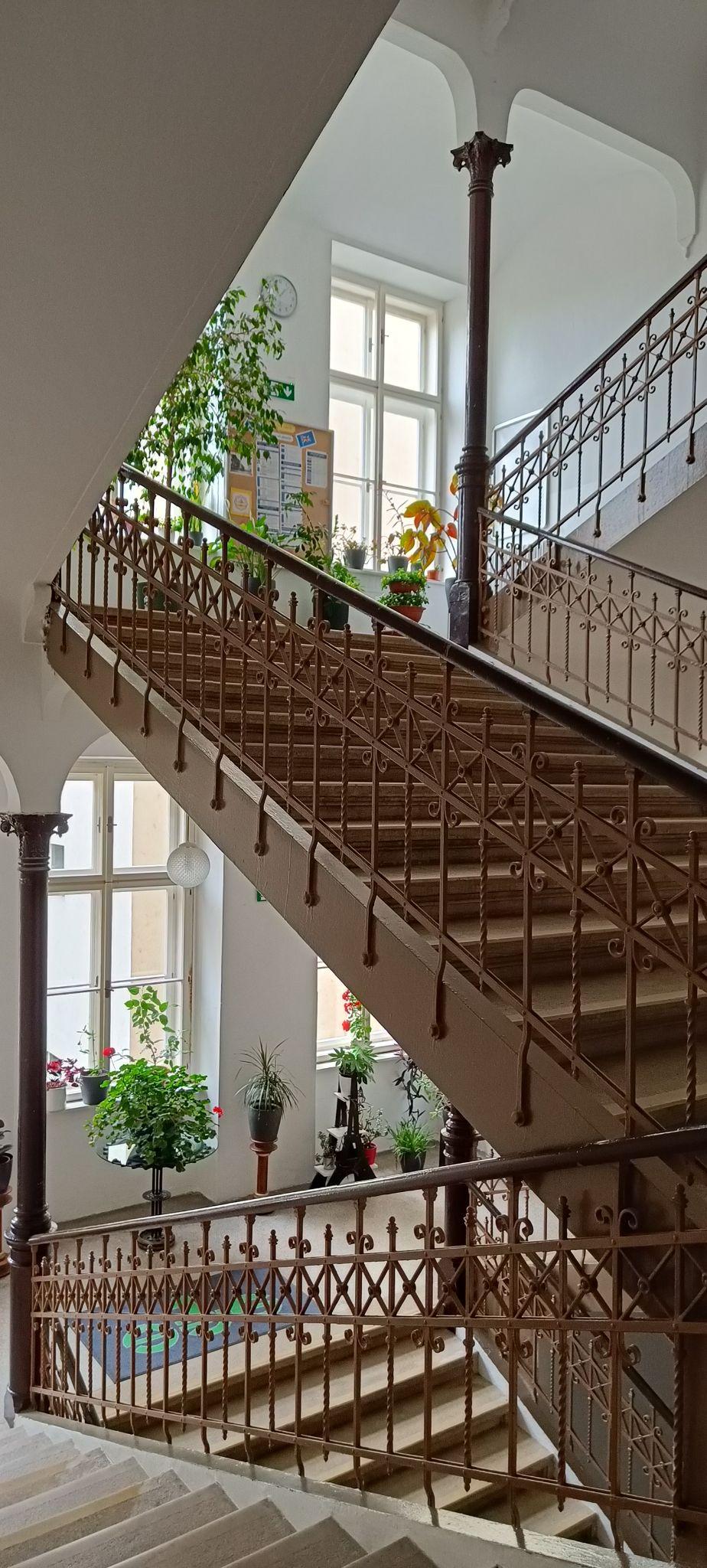 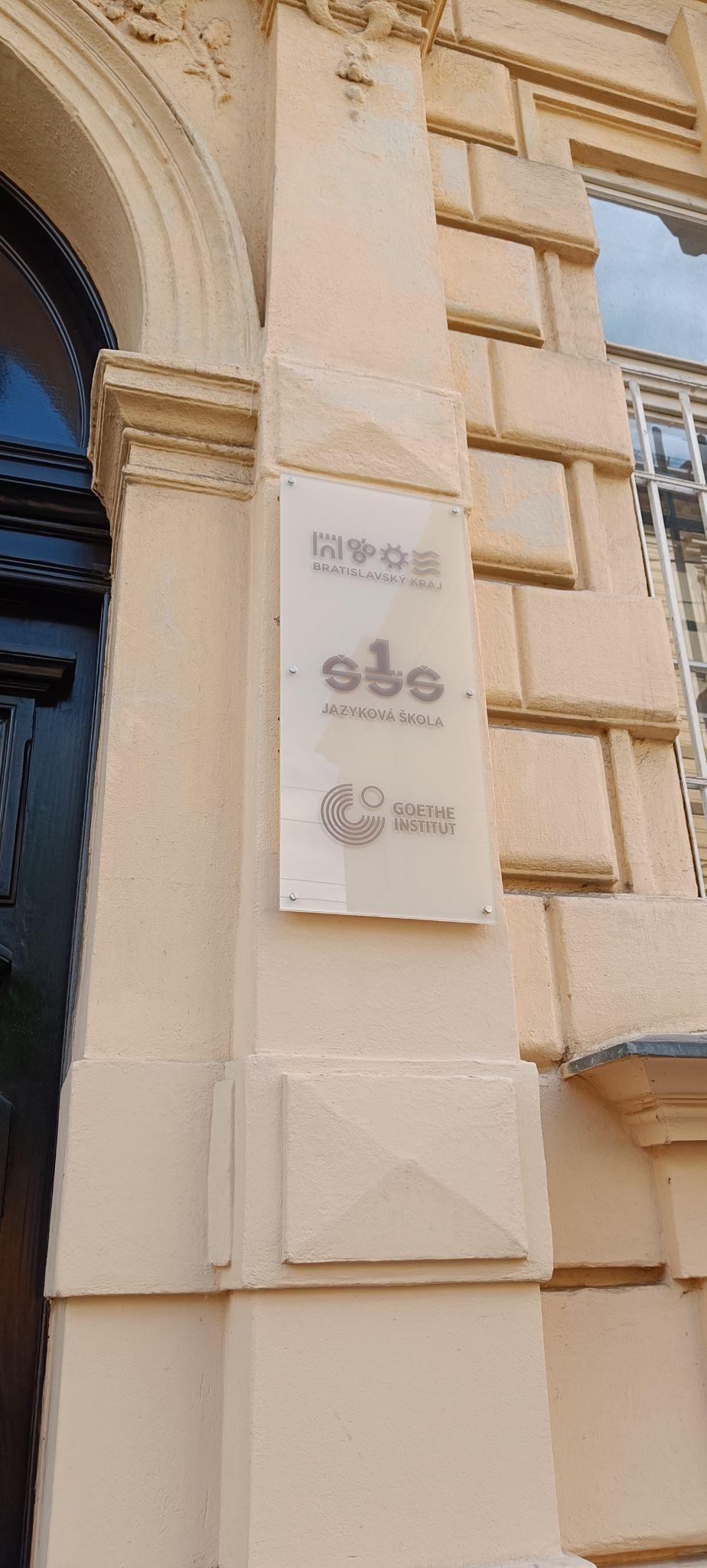 The school
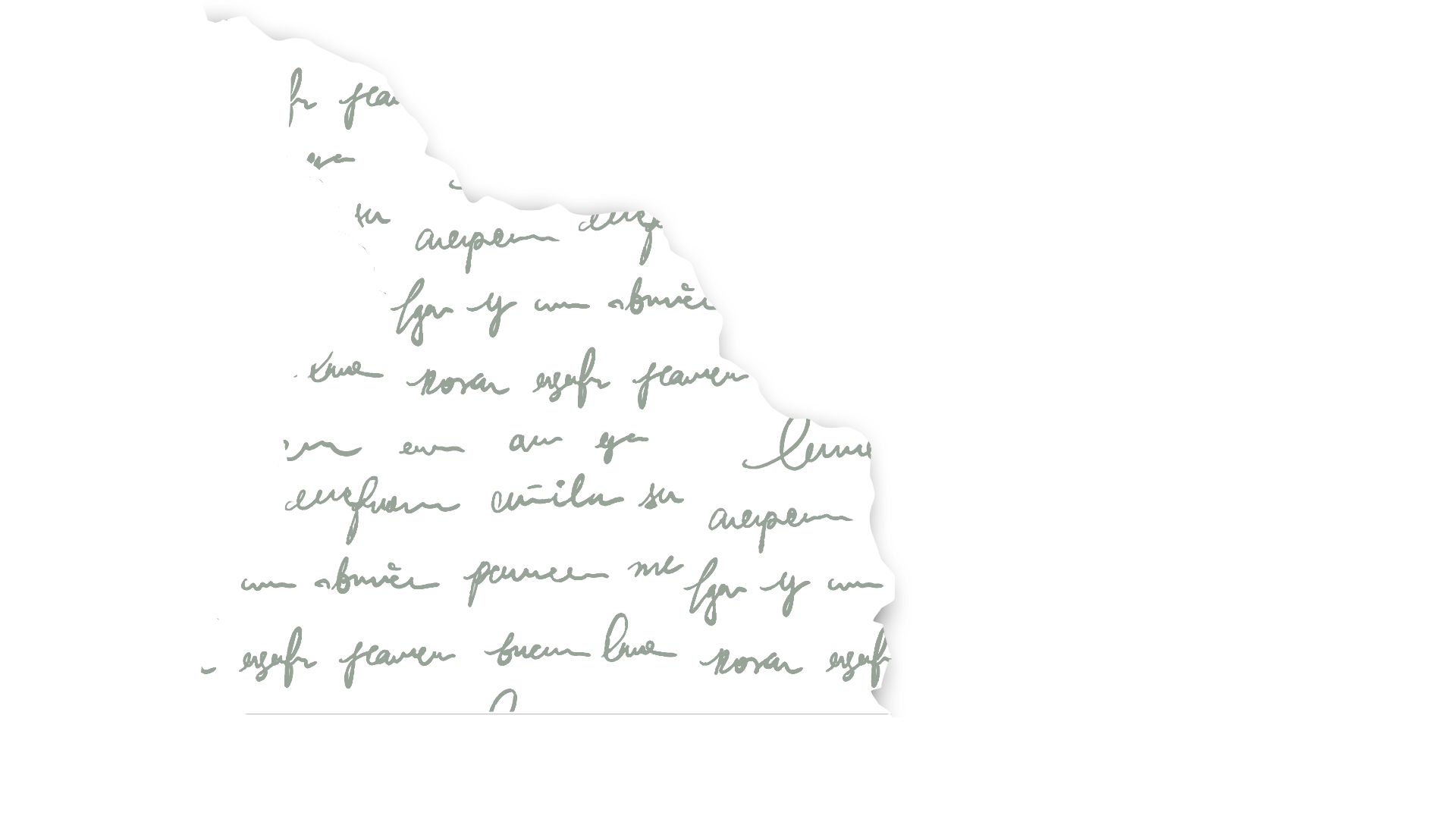 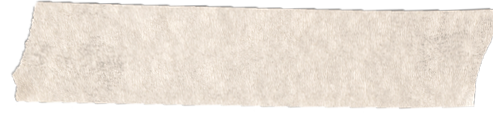 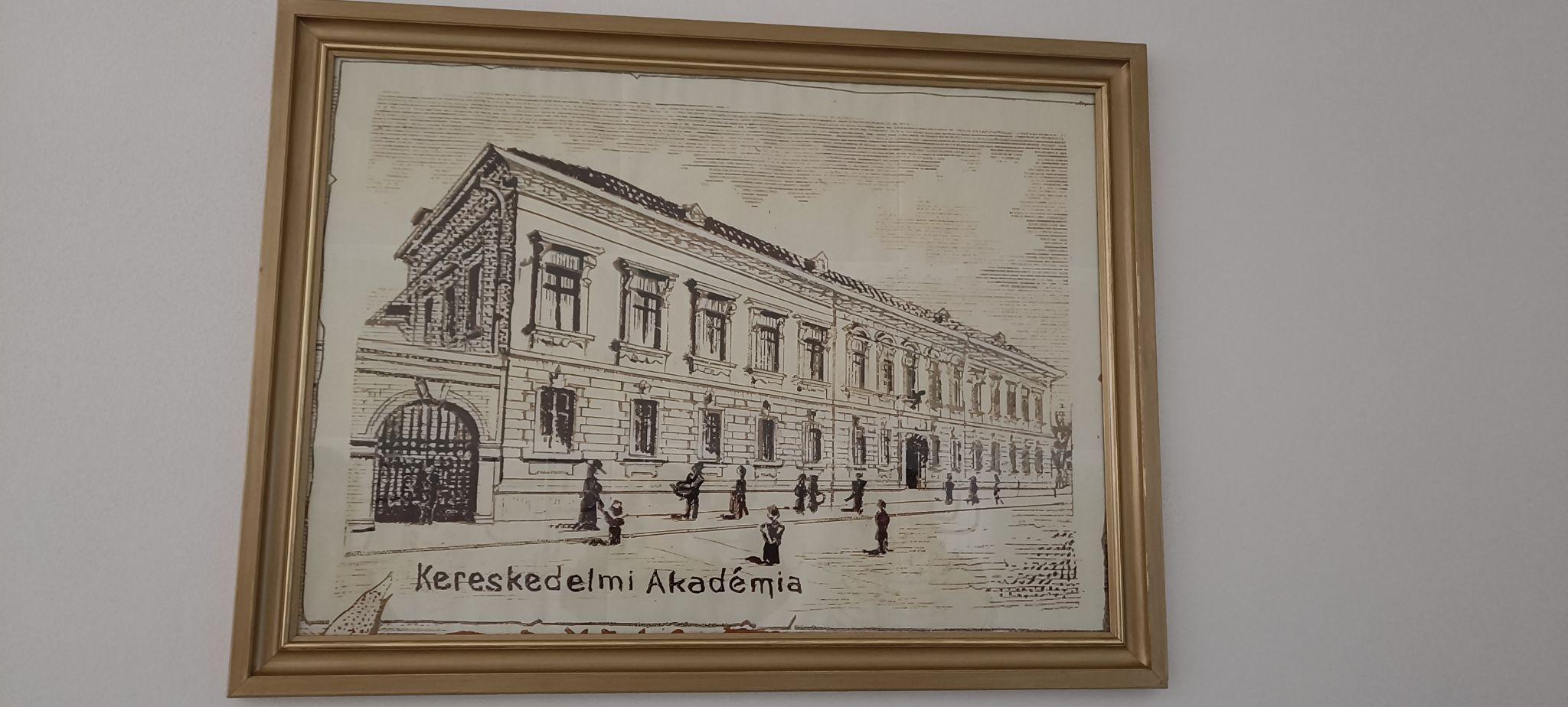 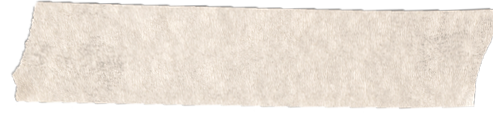 03
The Job shadowing programme
Job shadowing programme
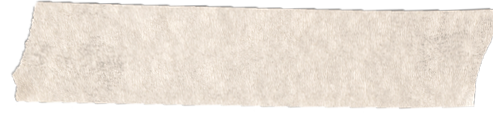 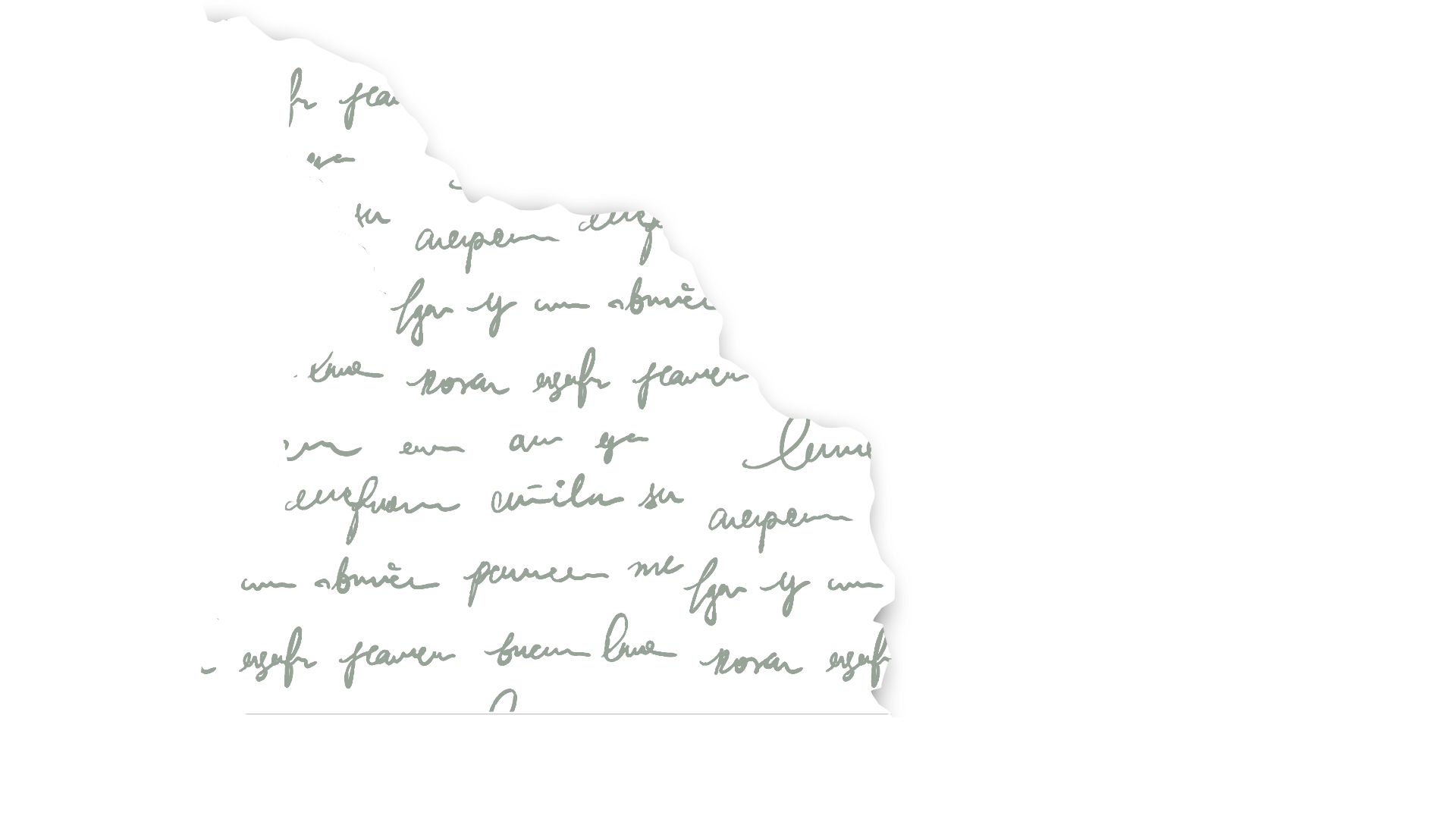 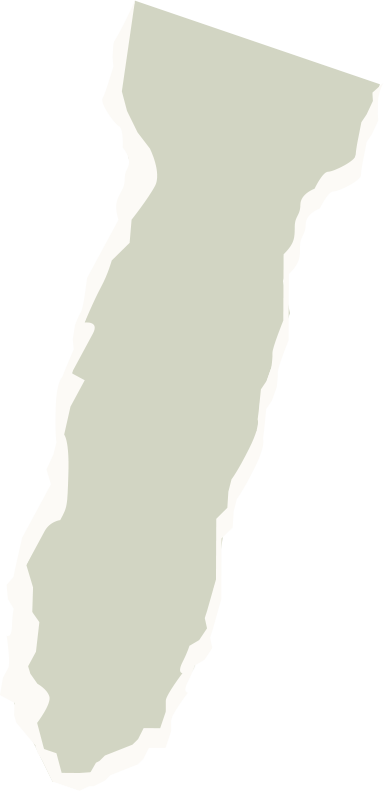 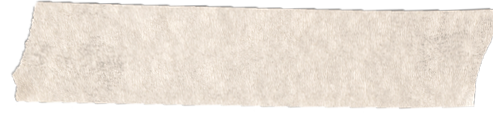 Seniors group
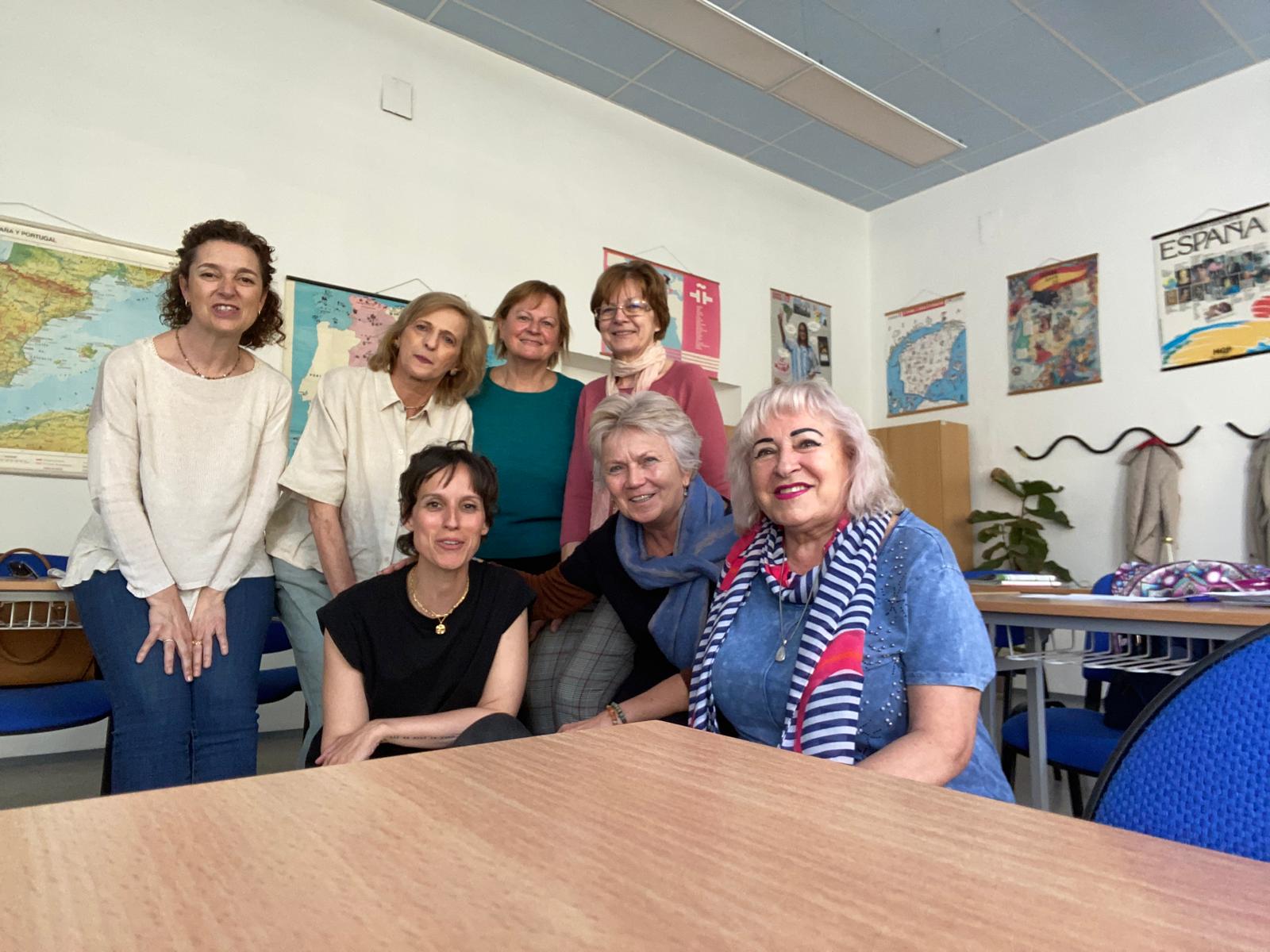 Senior citizens can choose to be either integrated in the general courses or join one of the groups that has been designed exclusively for them. This way, their form of inclusion in long life learning is decided by themselves.
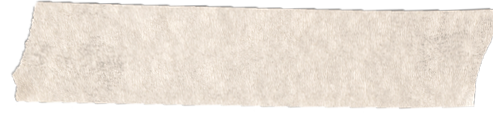 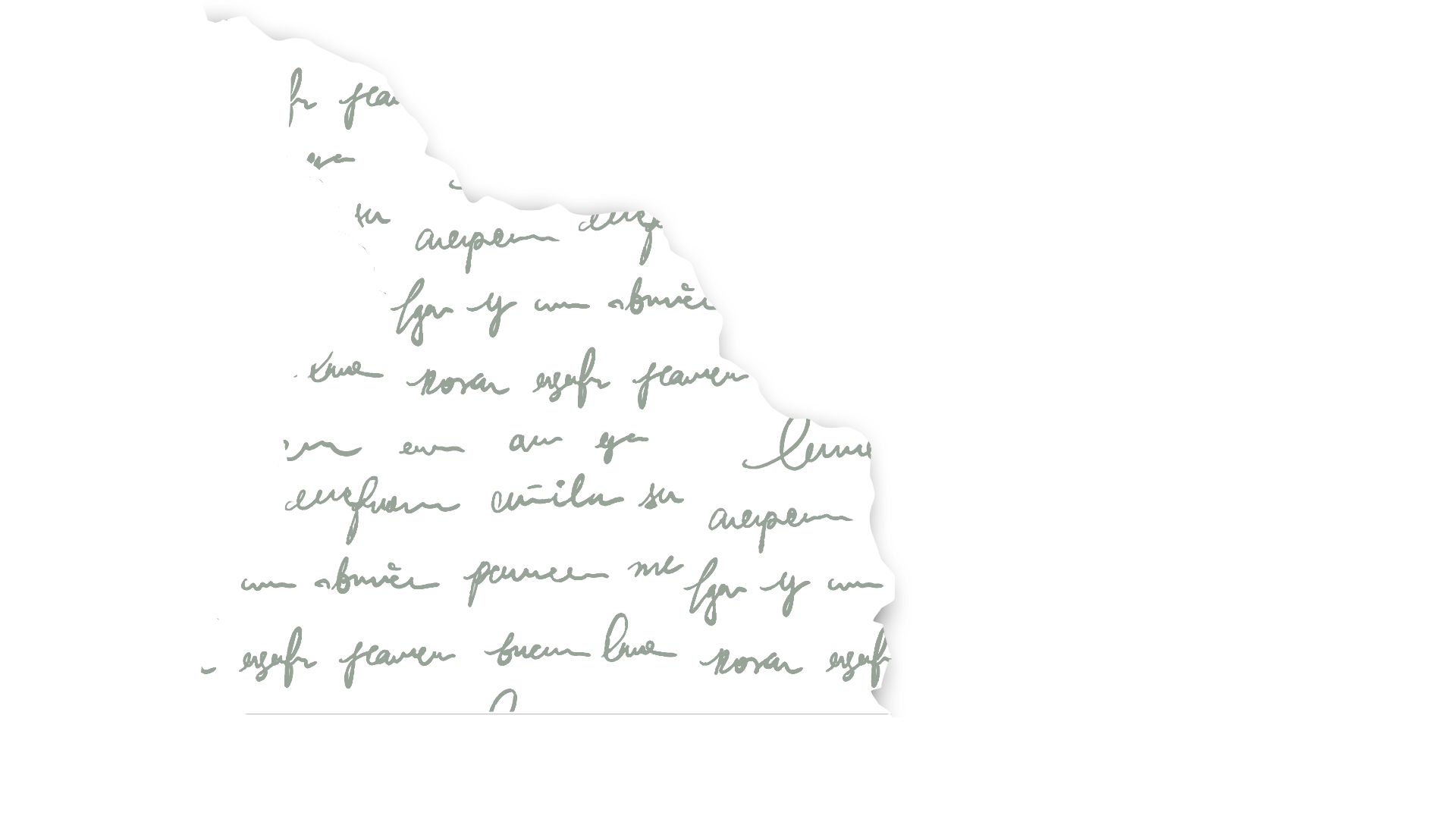 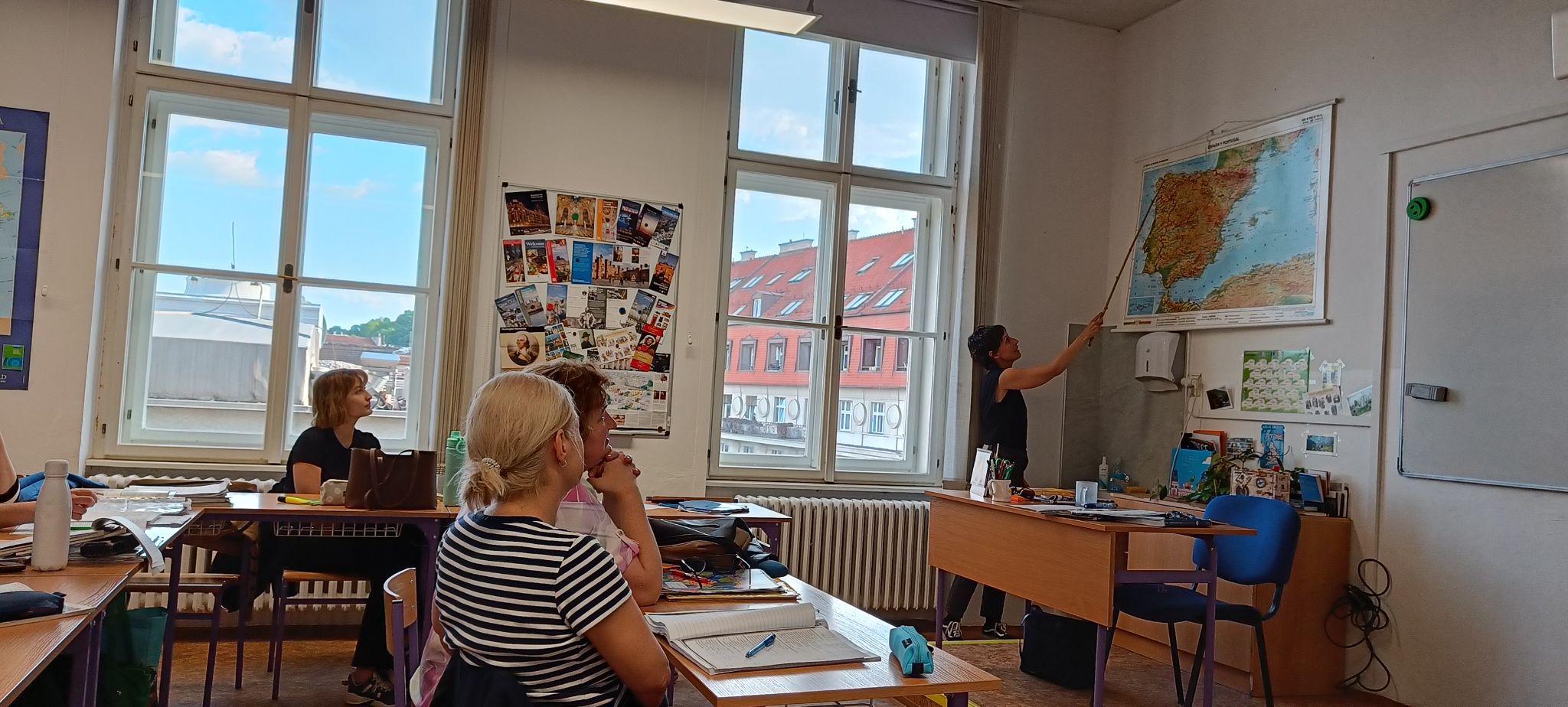 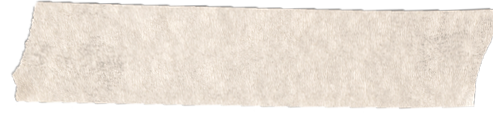 General courses
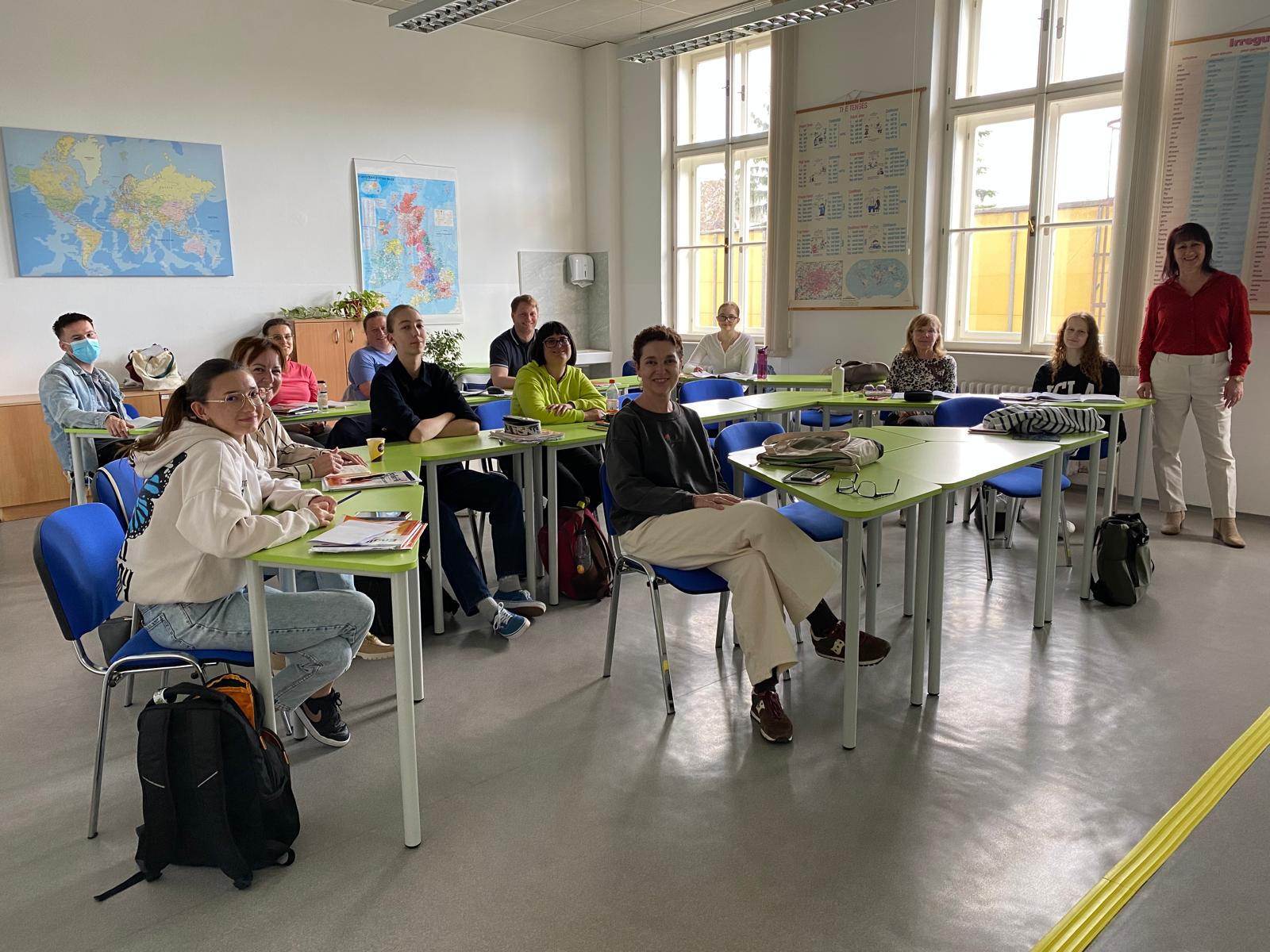 We observed different types of courses both in the English and in the Spanish department. In those sessions we were able to tell them about Ourense, Galicia and our EOI.
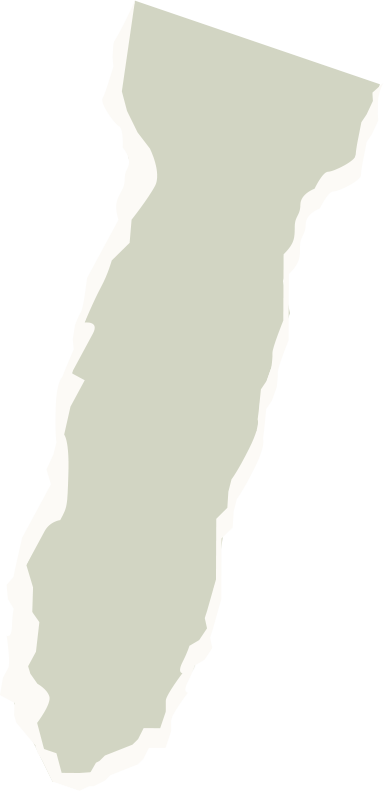 C1 Spanish class
Both teaching staff and student body were very welcoming and shared with us their expertise, their learning/teaching experiences and most importantly their perspective of being Europeans in the context of acquiring foreign languages. We were impressed at the big interest there is in Bratislava about Spain and our languages. In the courses they need to study literature and history because their certification allows them to teach the given language at other schools in the country.
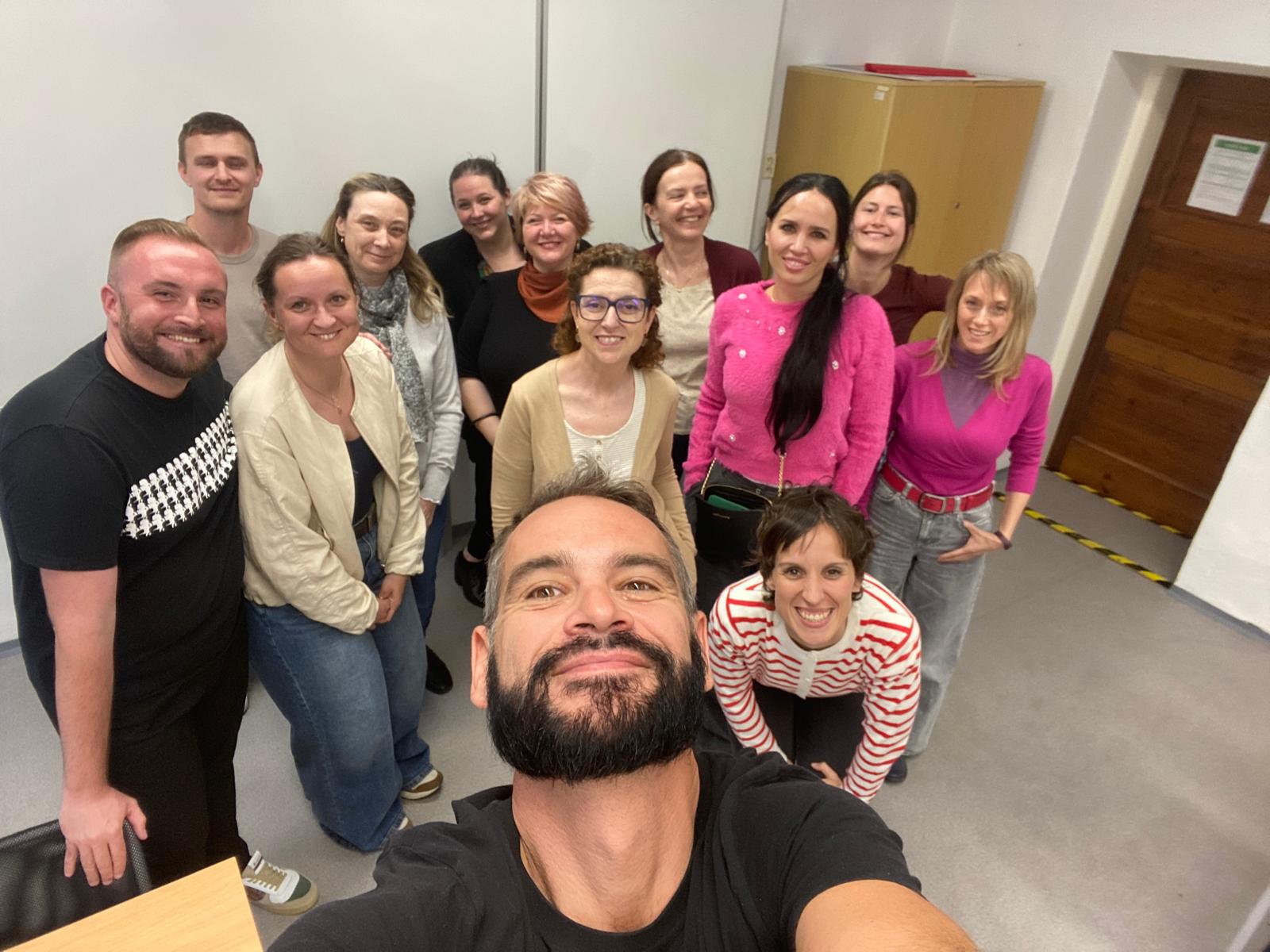 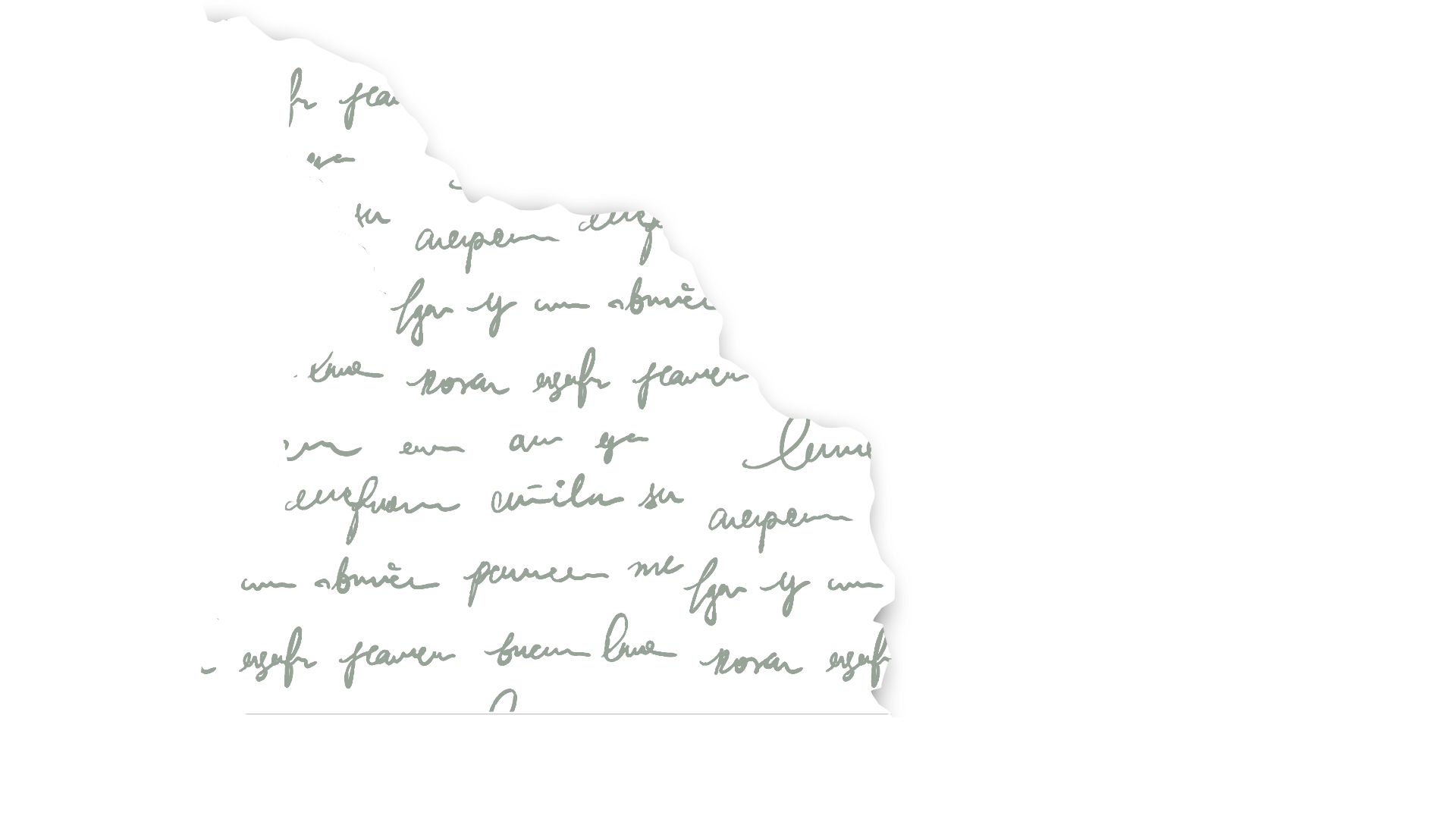 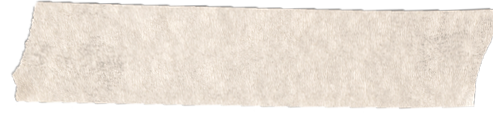 04
The takeaways
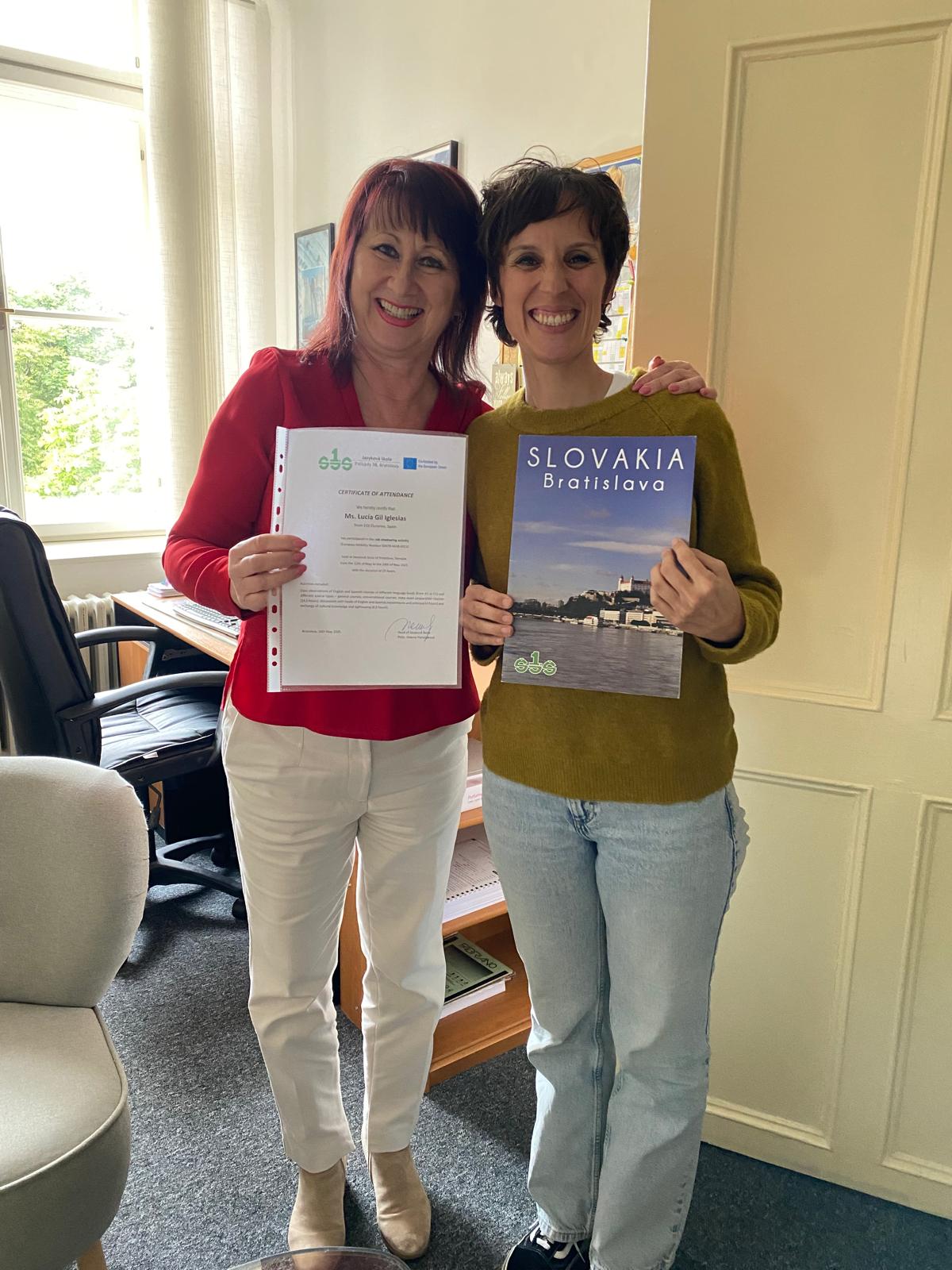 Since Jazykova skola is our peer, that is to say, a public run school for adults that teaches languages, we hope that our visit is the beginning of a future connection between our centres. We are really looking forward to future endeavours together such as possible eTwinning projects or the exchange of both teachers and students through the  Erasmus+ programme.

We are extremely thankful to all the faculty members of Jazykova skola for their warm welcome, especially to Dr. Eva Zitná (English department), Dr. Peter Gschweng (Spanish department) and Dr. Viktória Gerulová (English and Spanish departments)
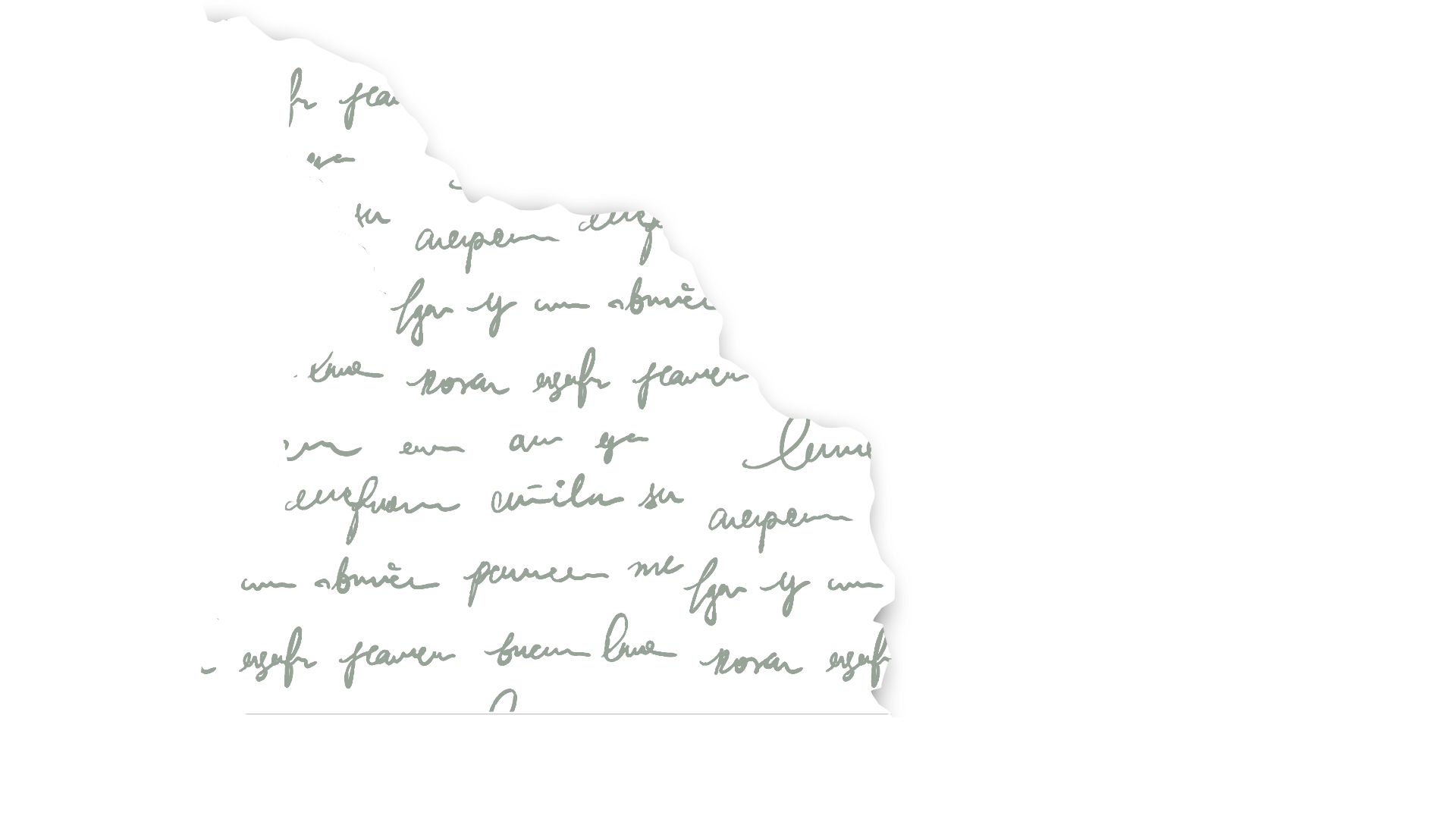 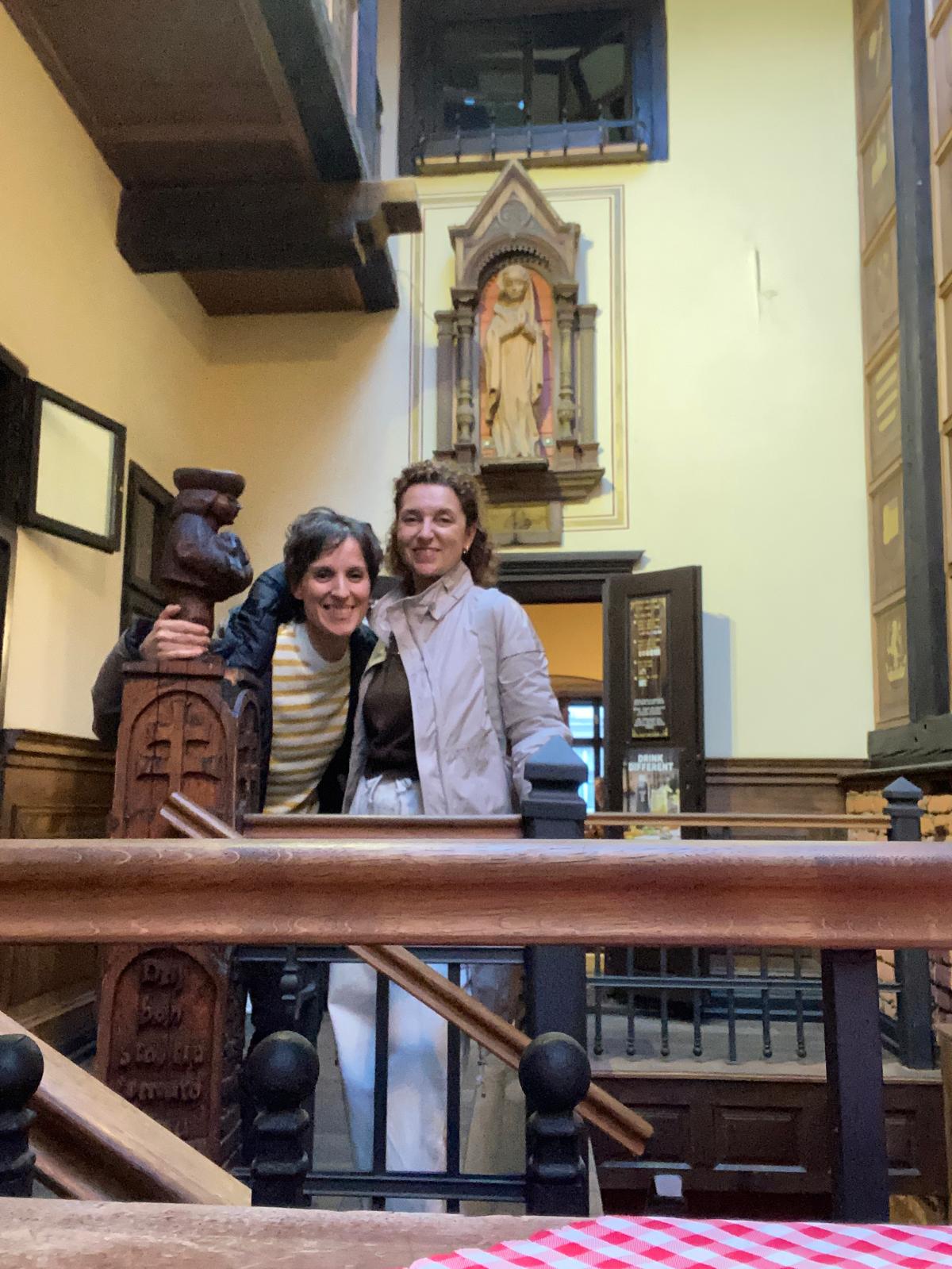 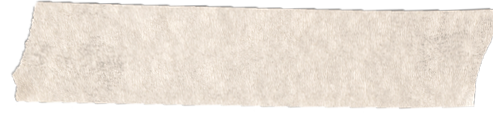 Participants

Lucía Gil Iglesias & Ana Ramos
EOI Ourense
English department
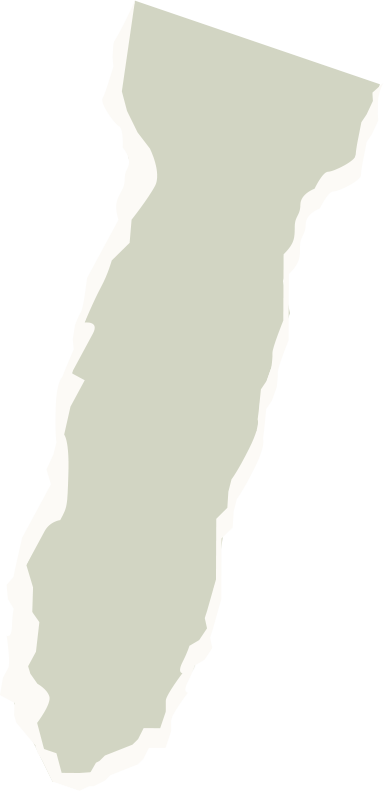 May 2025
Thanks, Erasmus+!